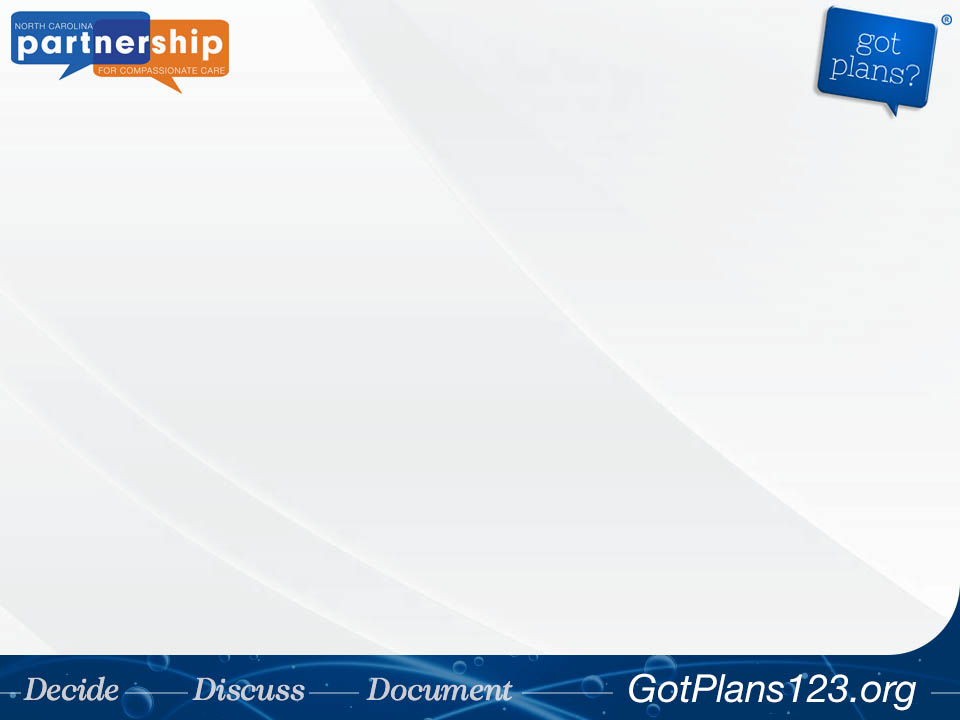 North Carolina Partnership for Compassionate Care
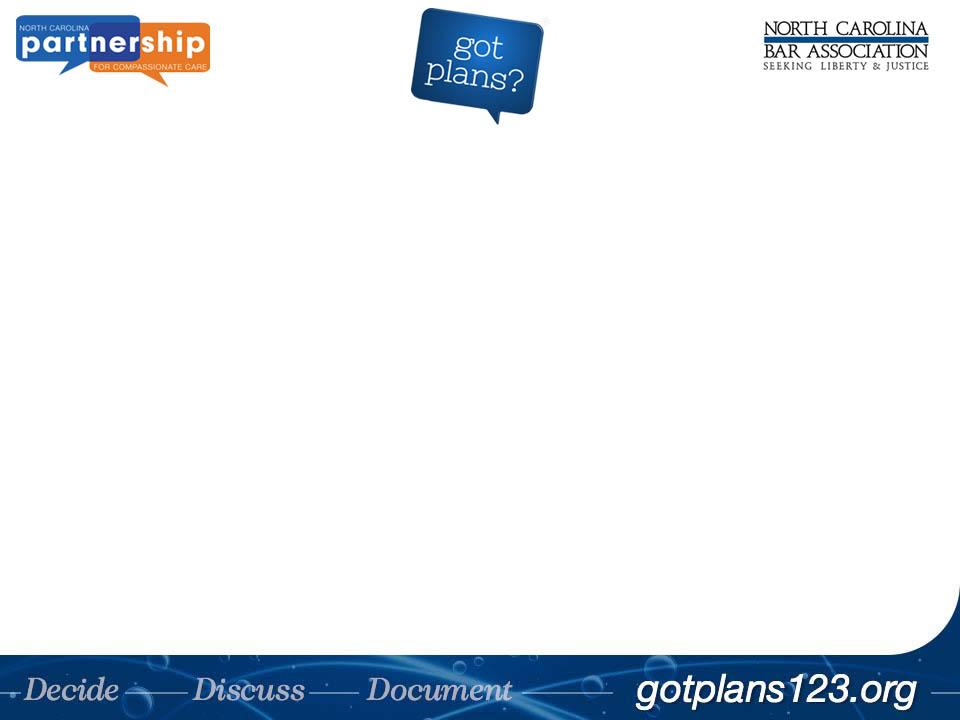 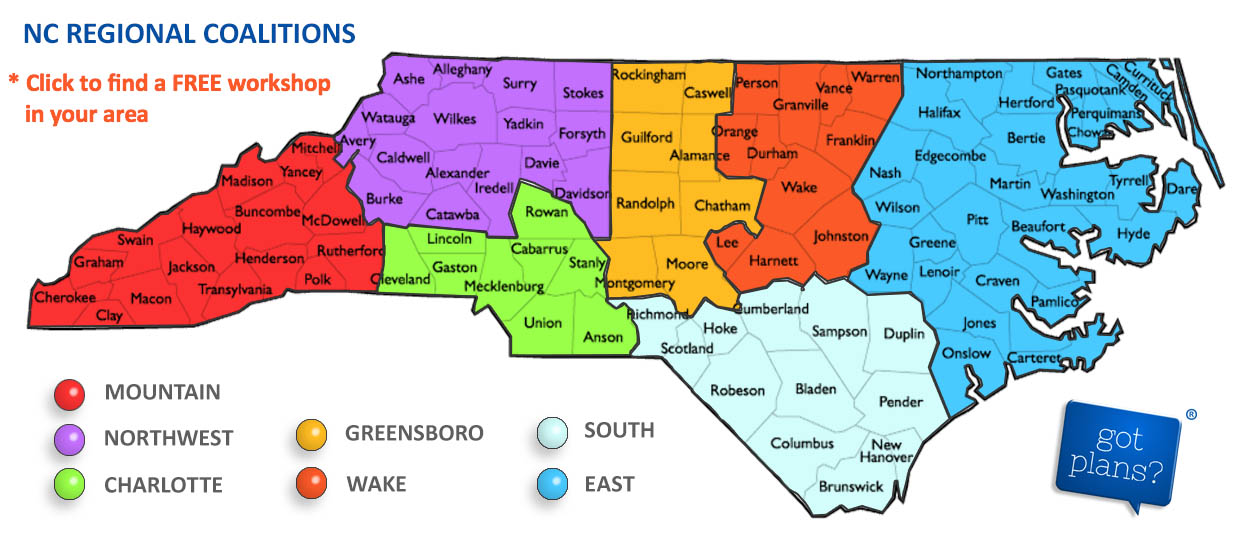 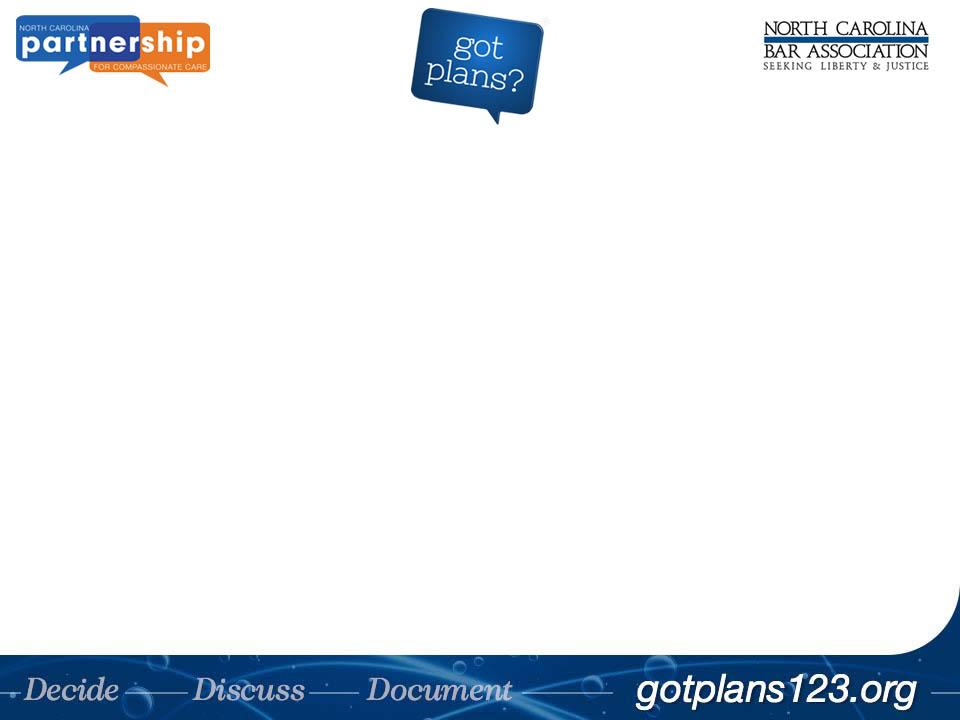 The North Carolina Medical Society Foundation (NCMSF),  
the North Carolina Bar Association (NCBA), and the Community Partnership for Compassionate Care (CPCC) are pleased to announce a unification of our efforts to promote patients’ end-of-life care choices.

We are very excited about the unification of efforts and our new home. We are confident that by joining together, we will have  a positive and discernable impact on advance care planning throughout North Carolina. Planning now is critical for our aging state.
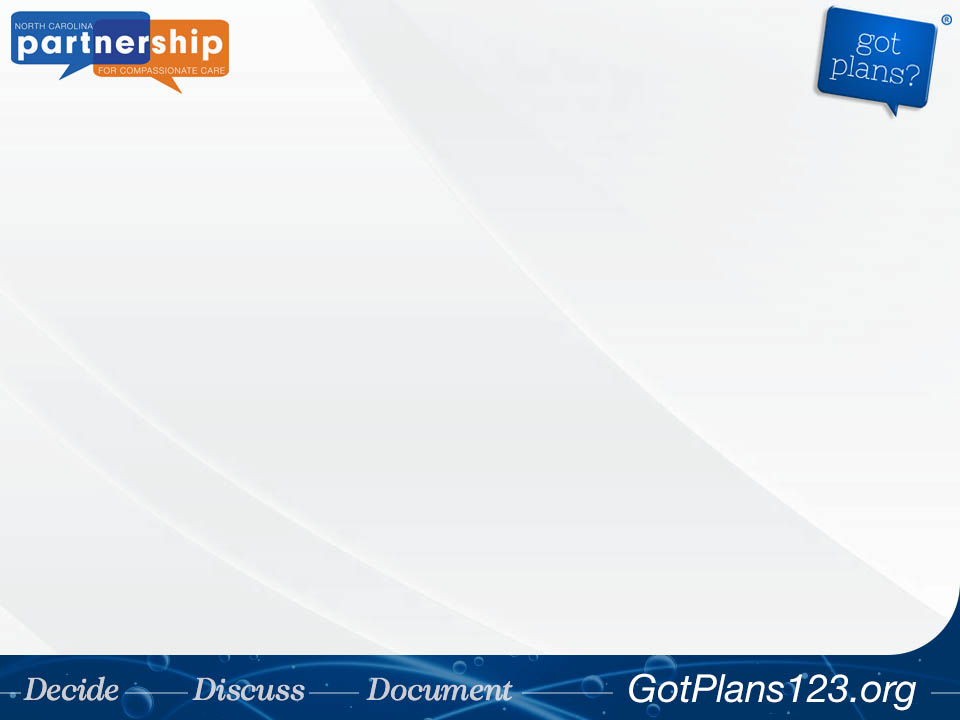 An Aging State
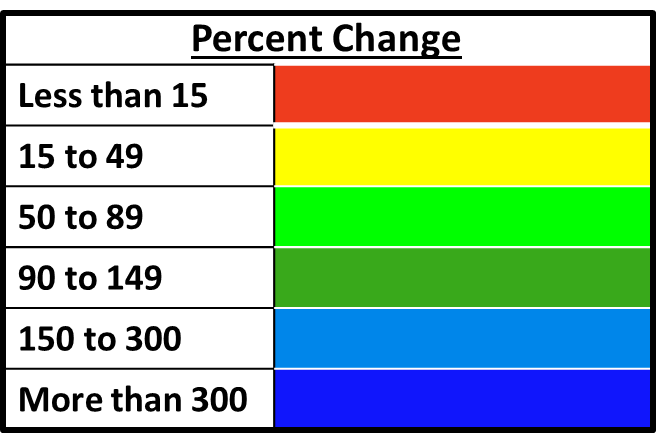 North Carolina Populations over 65
2000 to 2050
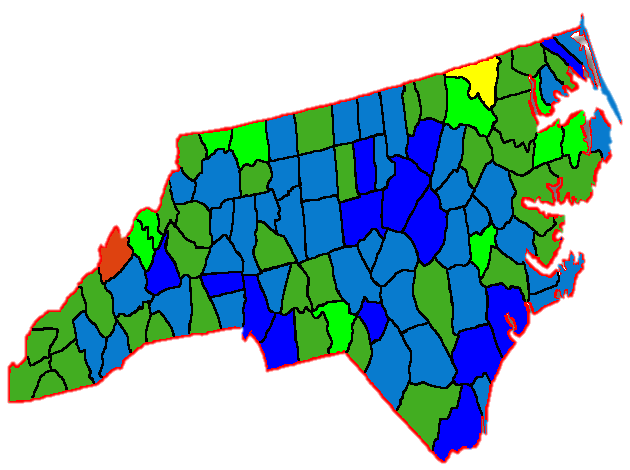 Rockingham
Stokes
Surry
Forsyth
Yadkin
Guilford
Wilkes
Davie
Davidson
Iredell
Rowan
Cabarrus
Stanly
Mecklenburg
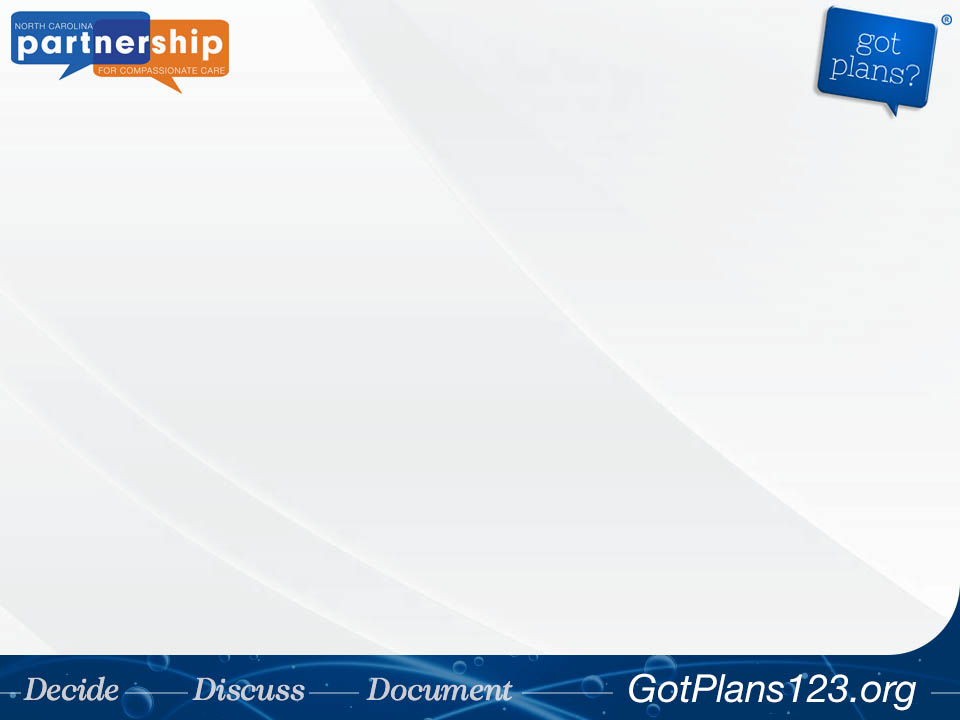 79.6 million
19 years
365 days
=
10,000 
people turning 65 each day
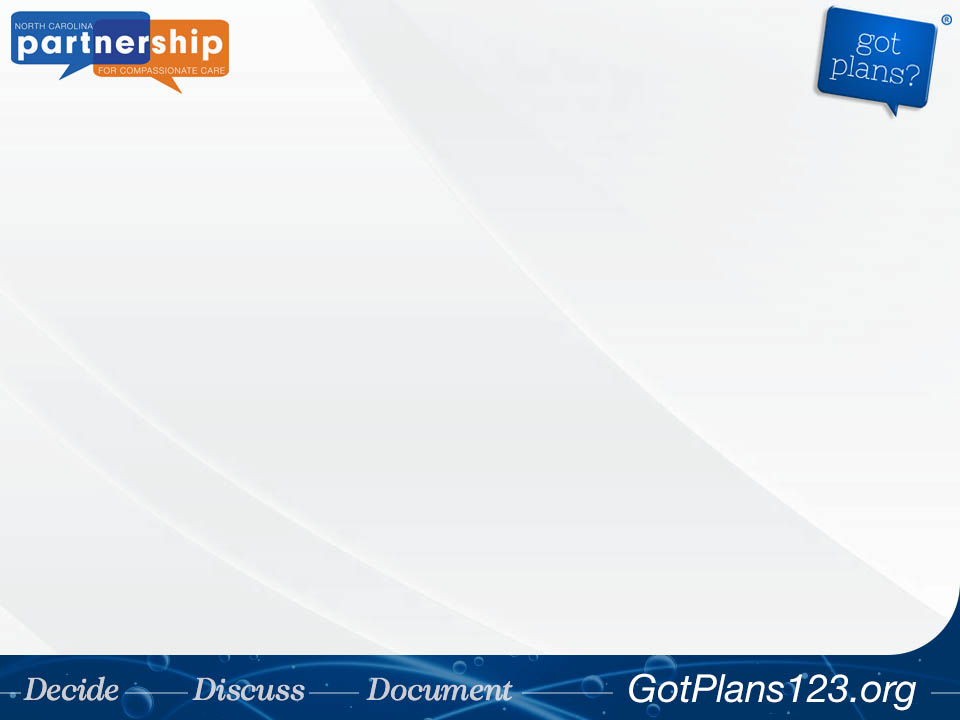 An Aging Nation
Percent of U.S. Population over 65
2014: 13 percent
2020: 16.7 percent
2030: 20 percent
2050: 21 percent
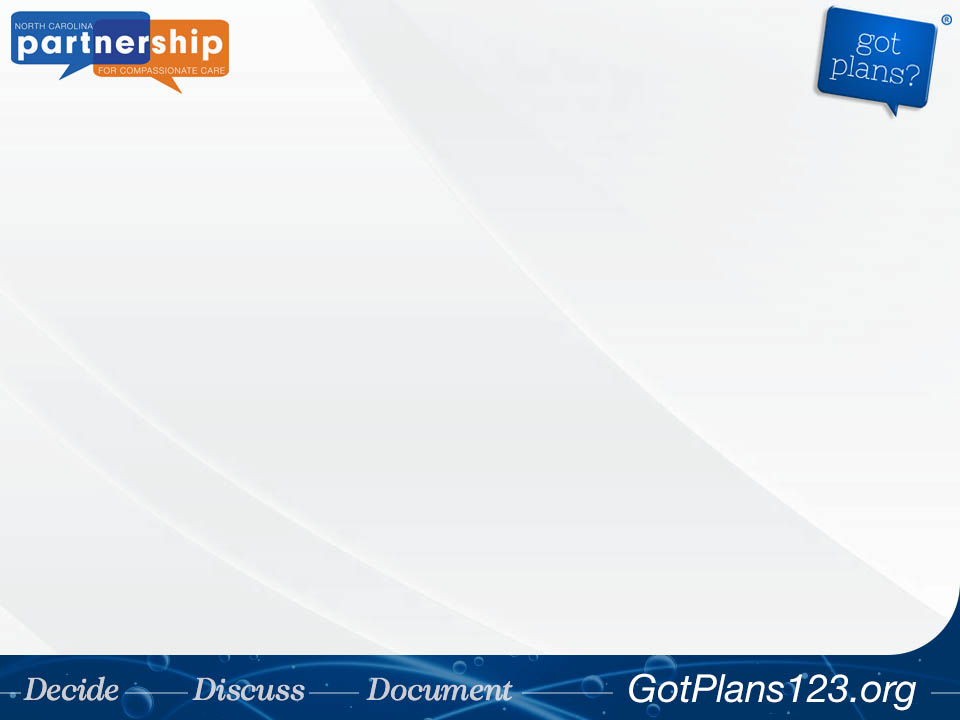 North Carolina State Demographic
Percent of North Carolina Population over 65
2014: 13.8 percent
2020: 16.8 percent
2030: 20 percent
2050: 25 percent
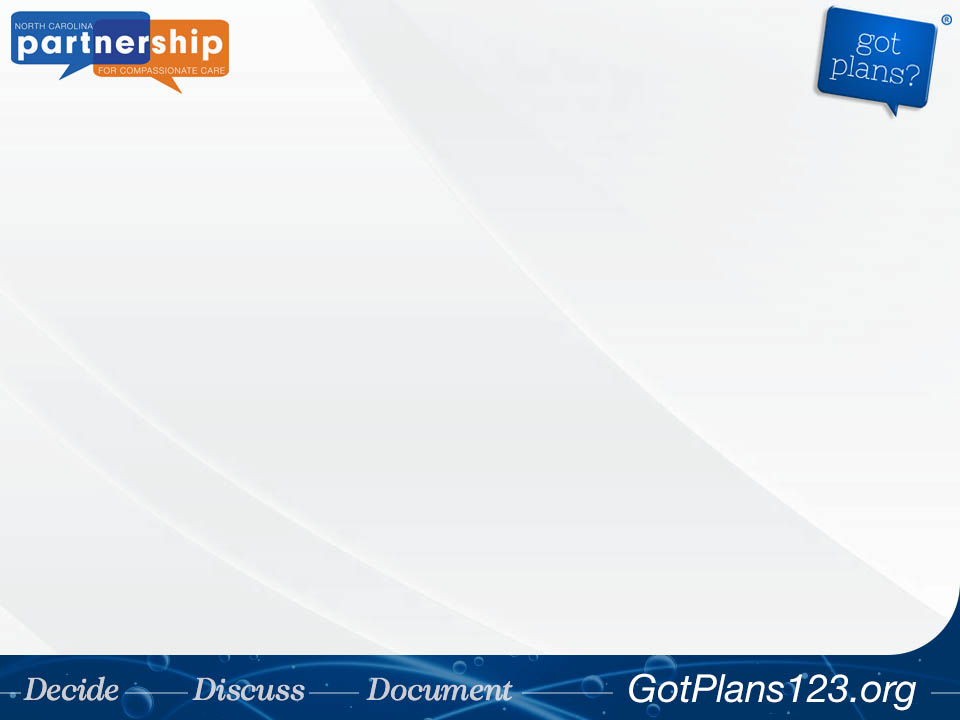 Medical Implications
2030
2050
Changing age demographics = changing disease demographics
2014
*The American Heart Association’s prevalence projections extend only until 2030. No data sets for 2050 projections.
Data from CDC National Diabetes Statistics Report, 2014; Boyle et al. Population Health Metrics, 2010; Alzheimer’s Association, 2014 Alzheimer’s Disease Facts and Figures; Go, Mozaffarian, Roger et al. “Heart Disease and Stroke Statistics – Update 2014: A Report From the American Heart Association”; Heidenreich et al. The American Heart Association, 2011; Smith et al. (2009) Journal of Clinical Oncology.
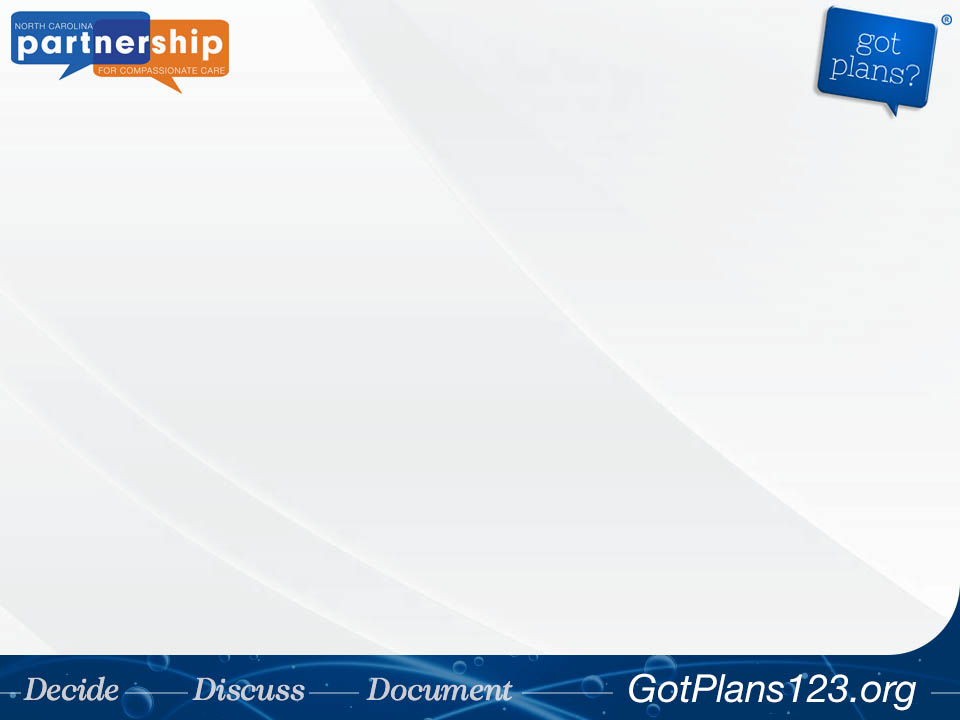 So…now what?
1
Plan for yourself
2
Plan for your healthcare system
Promote action within your community
3
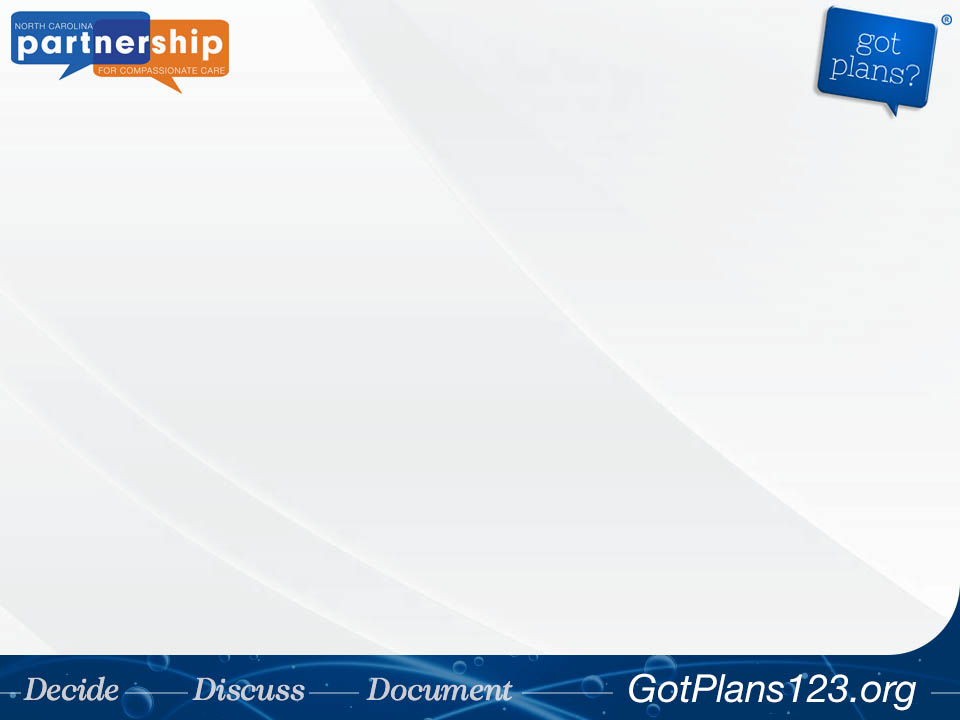 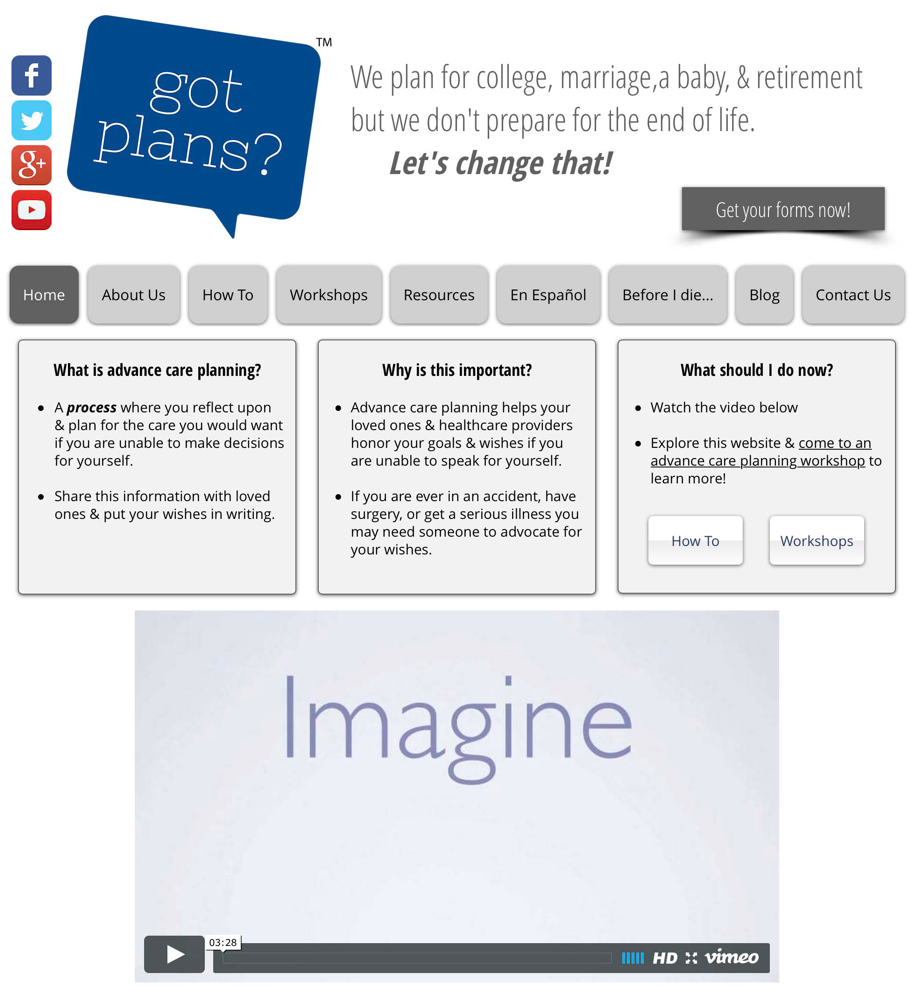 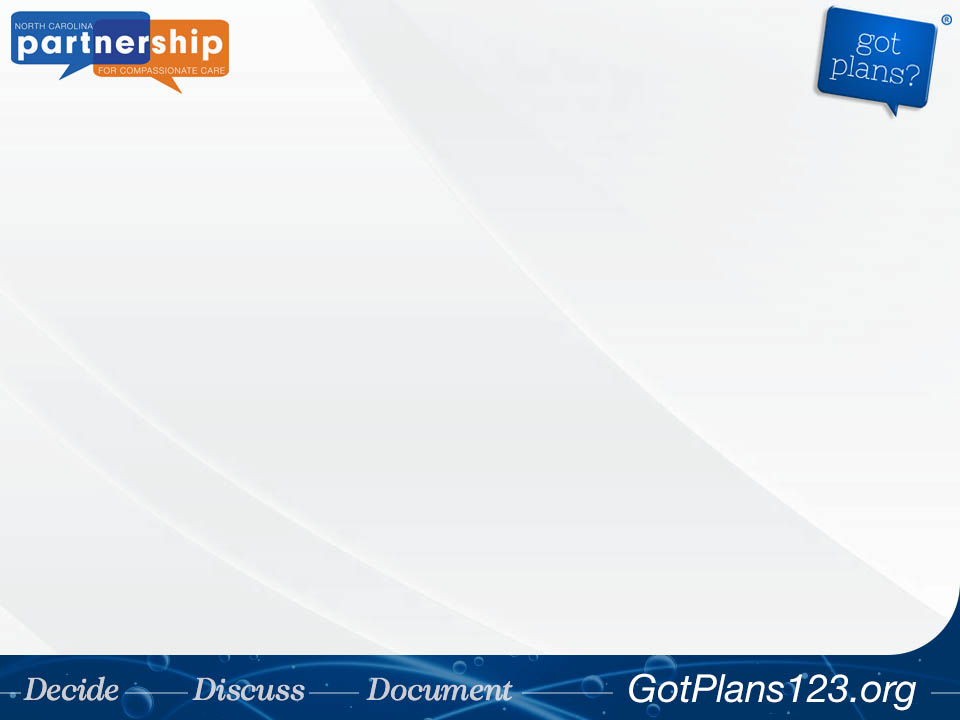 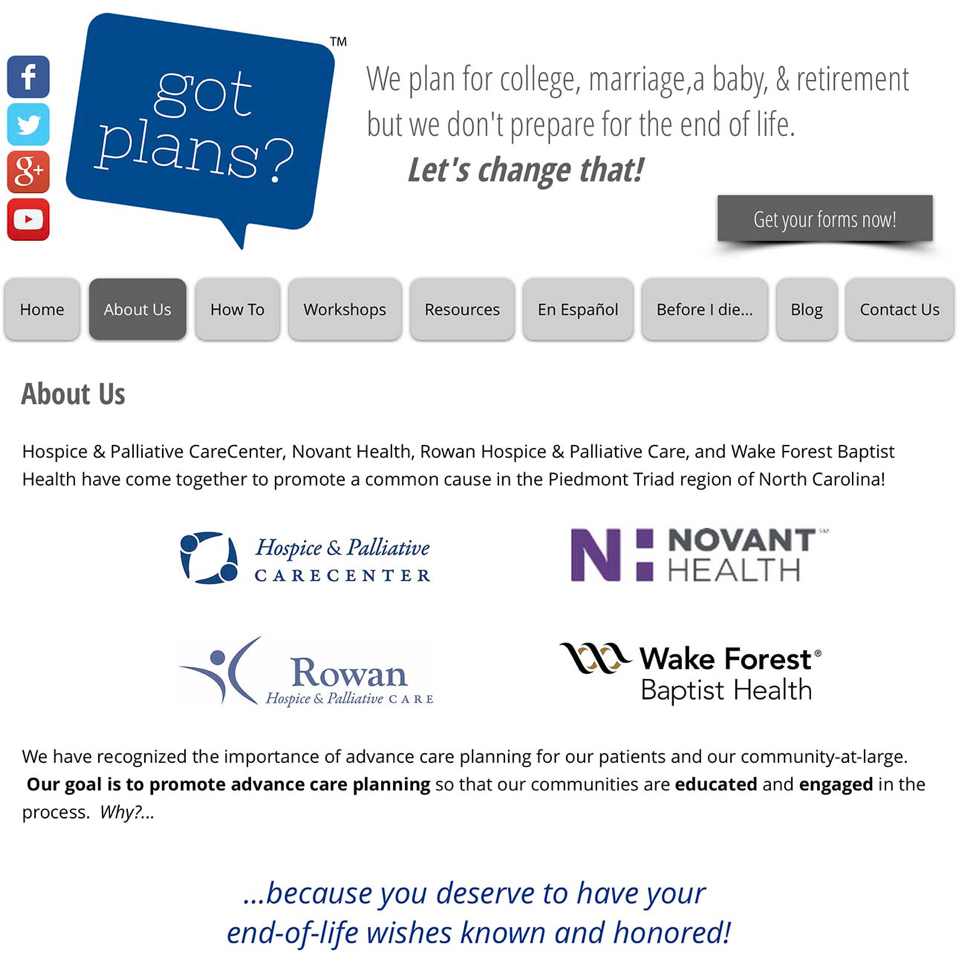 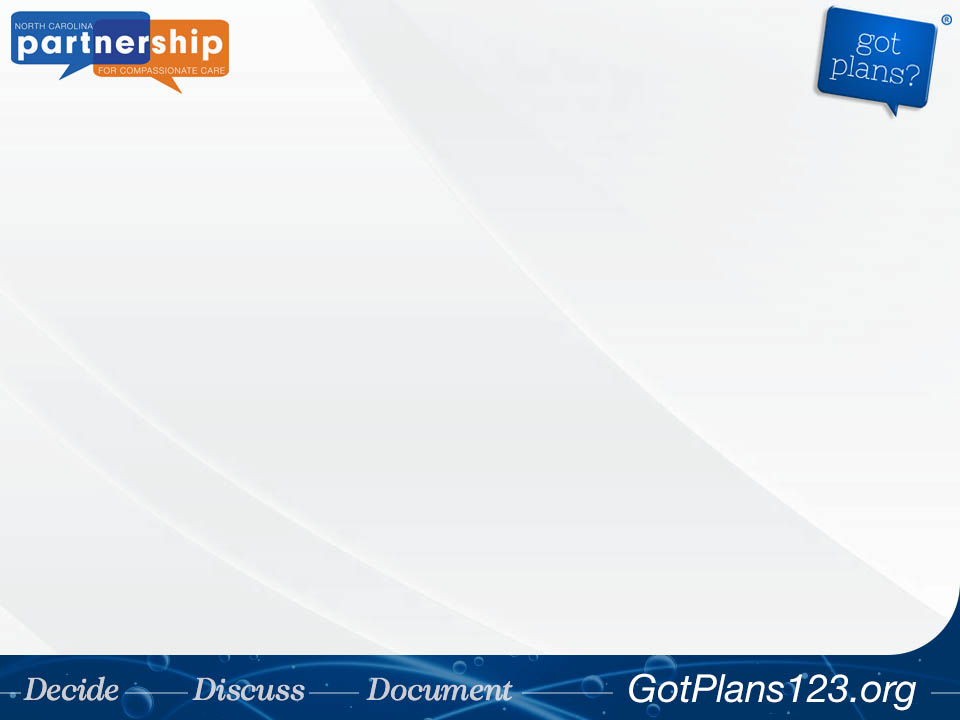 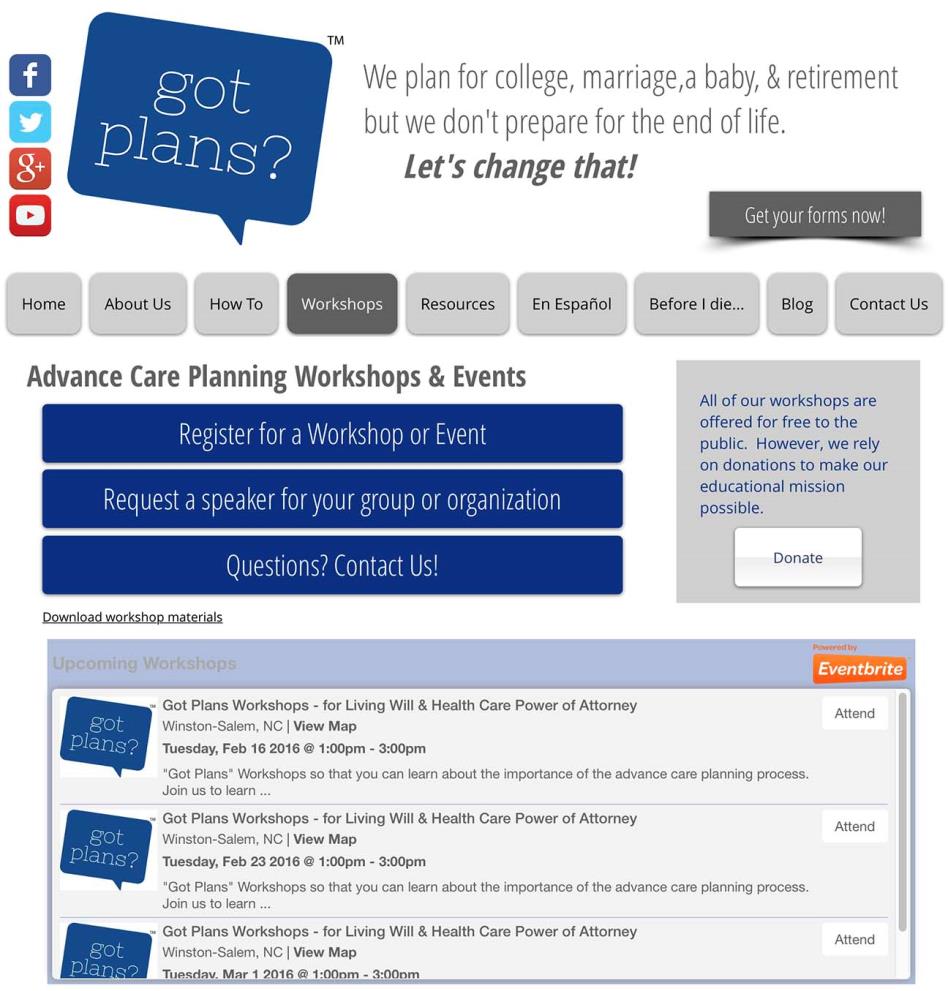 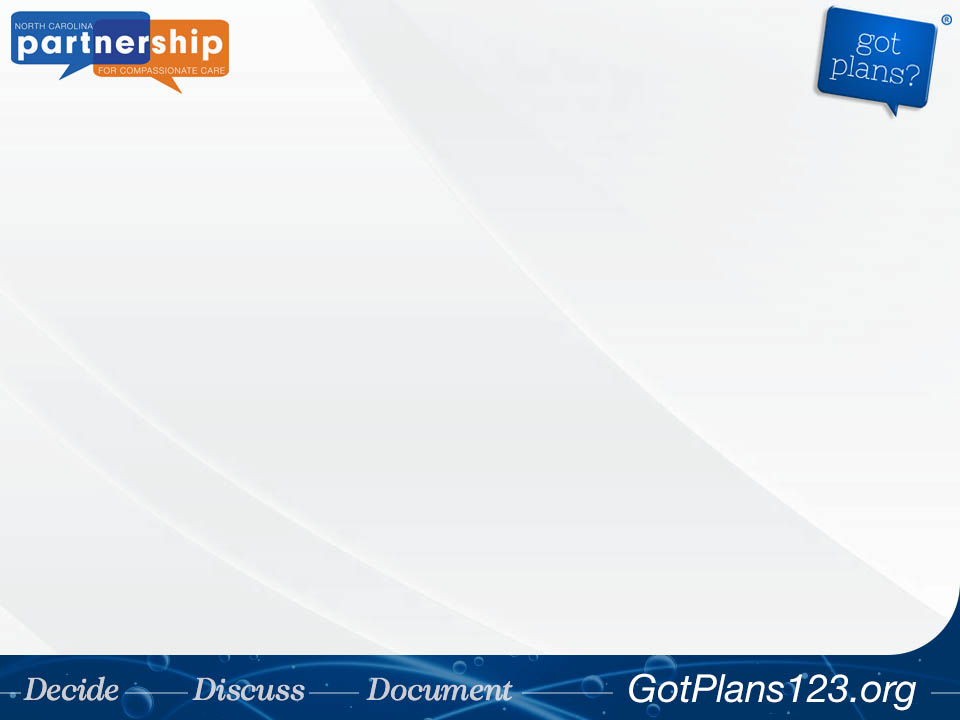 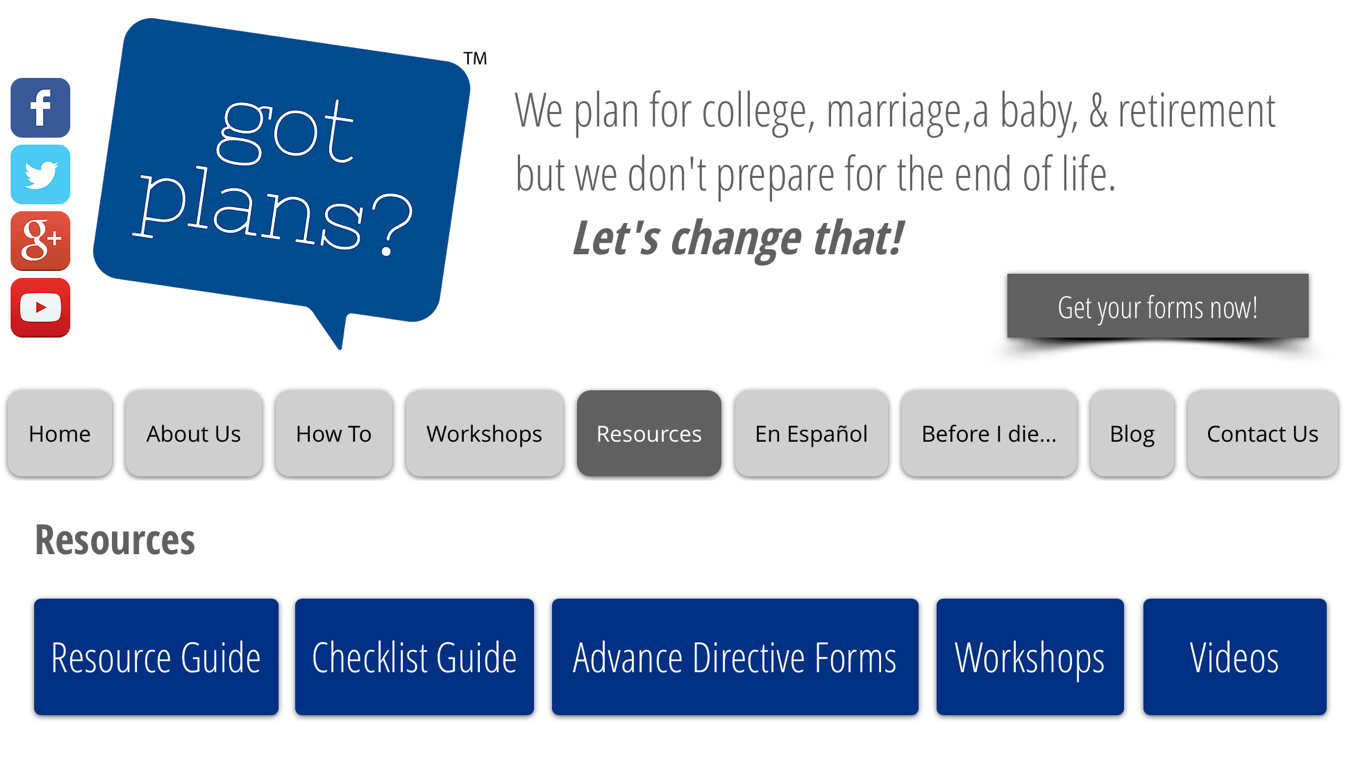 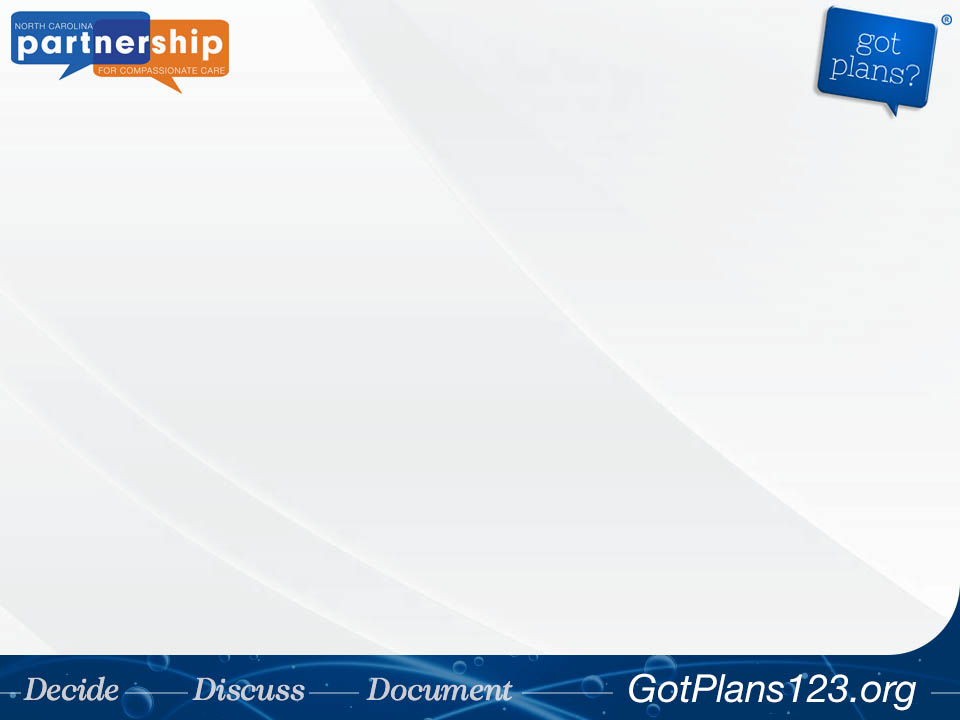 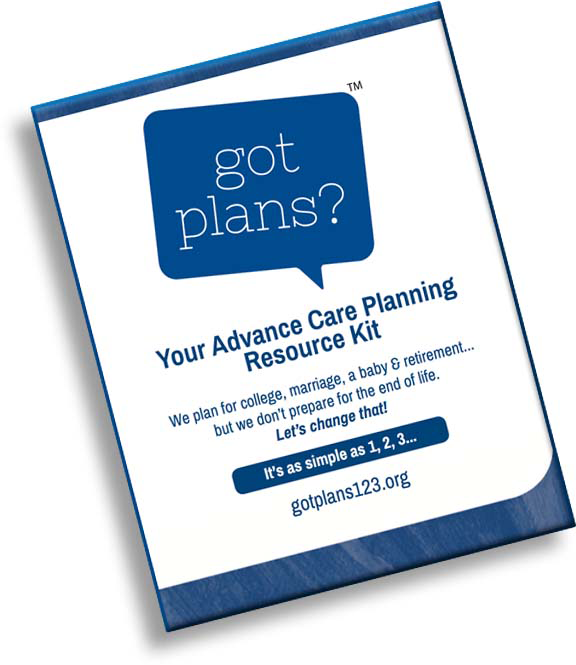 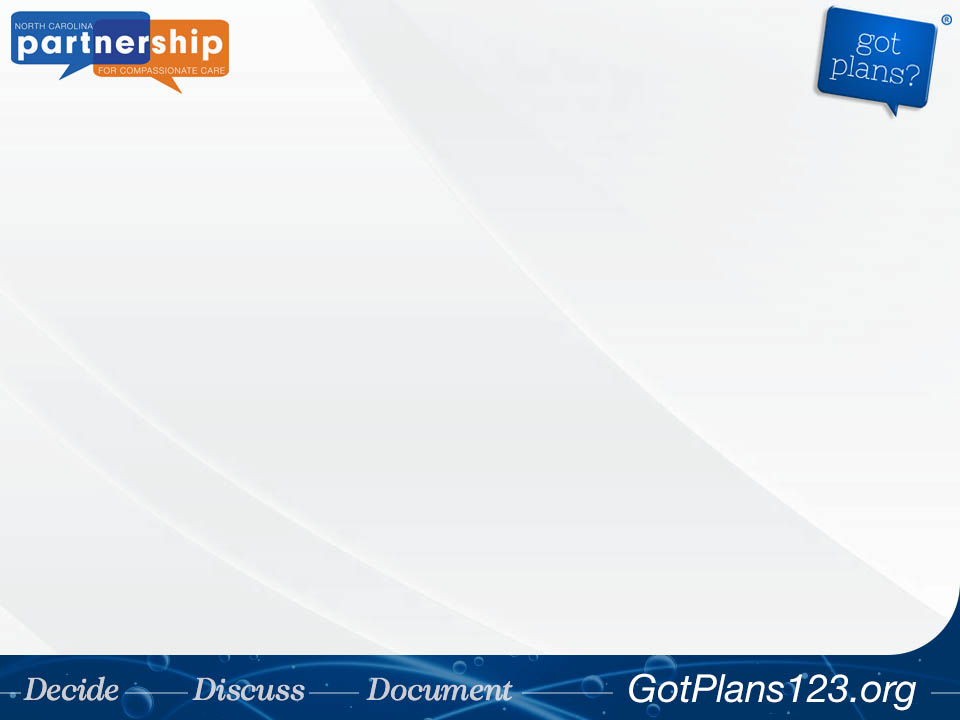 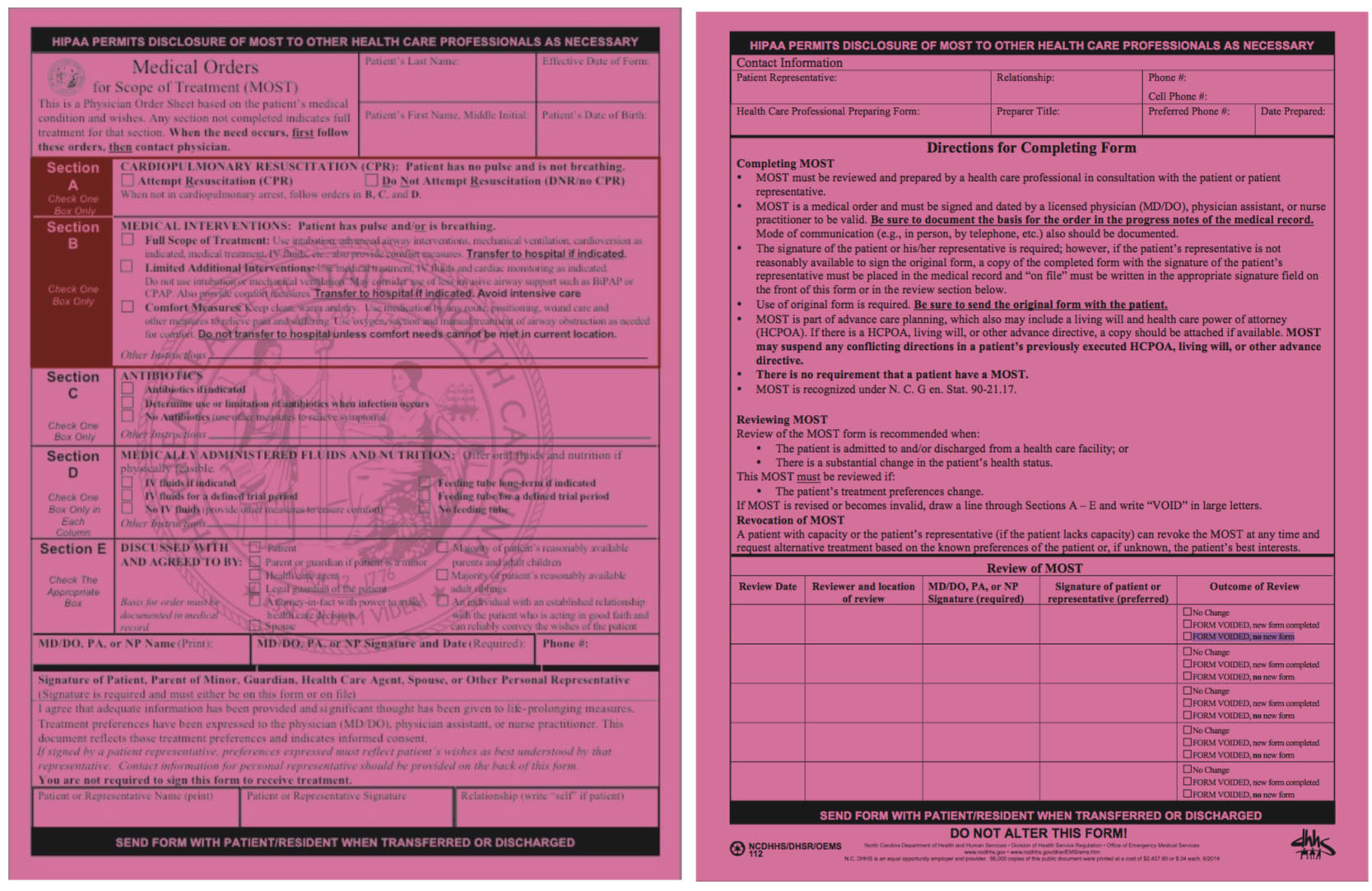 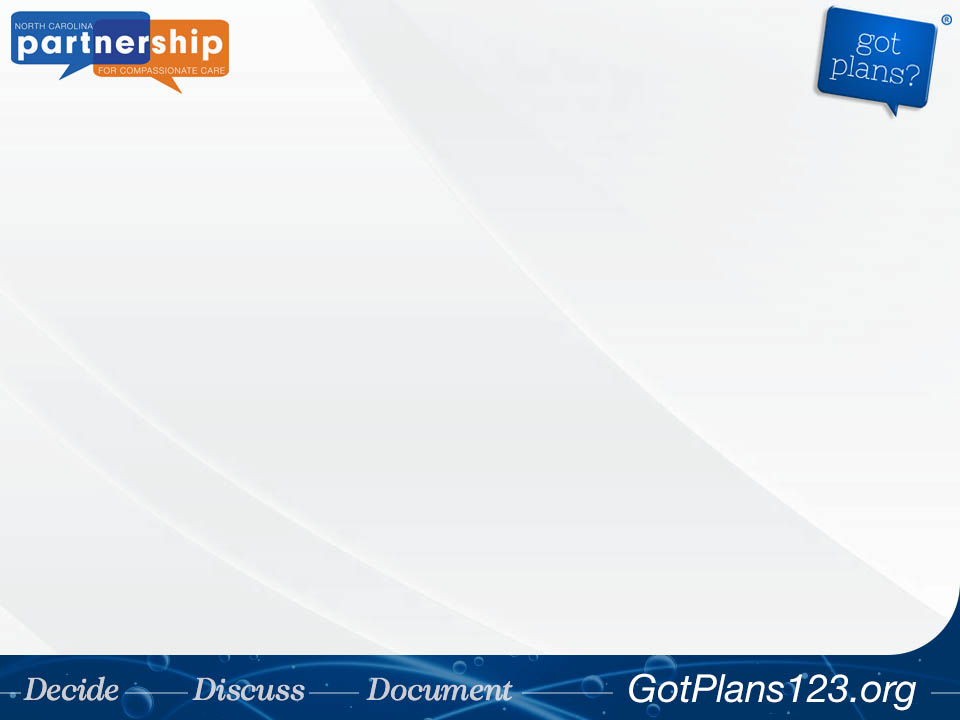 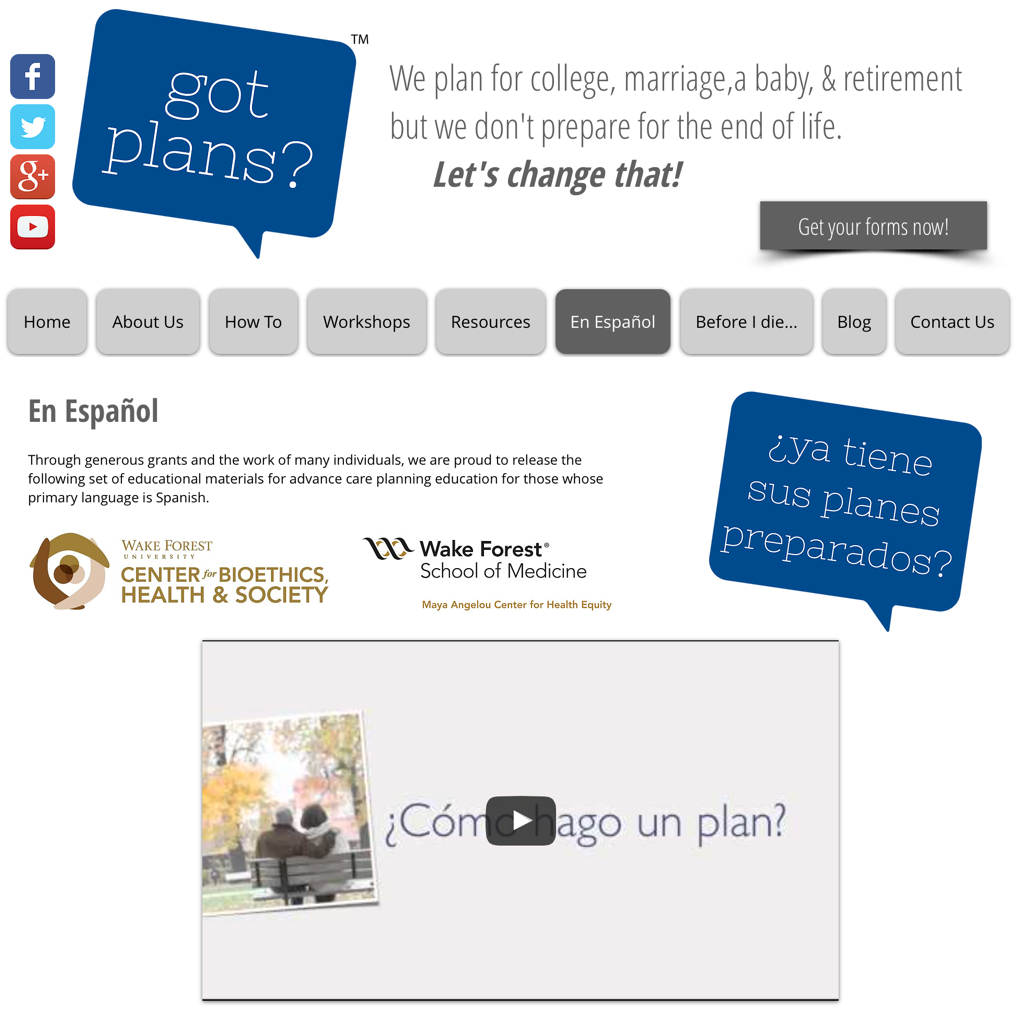 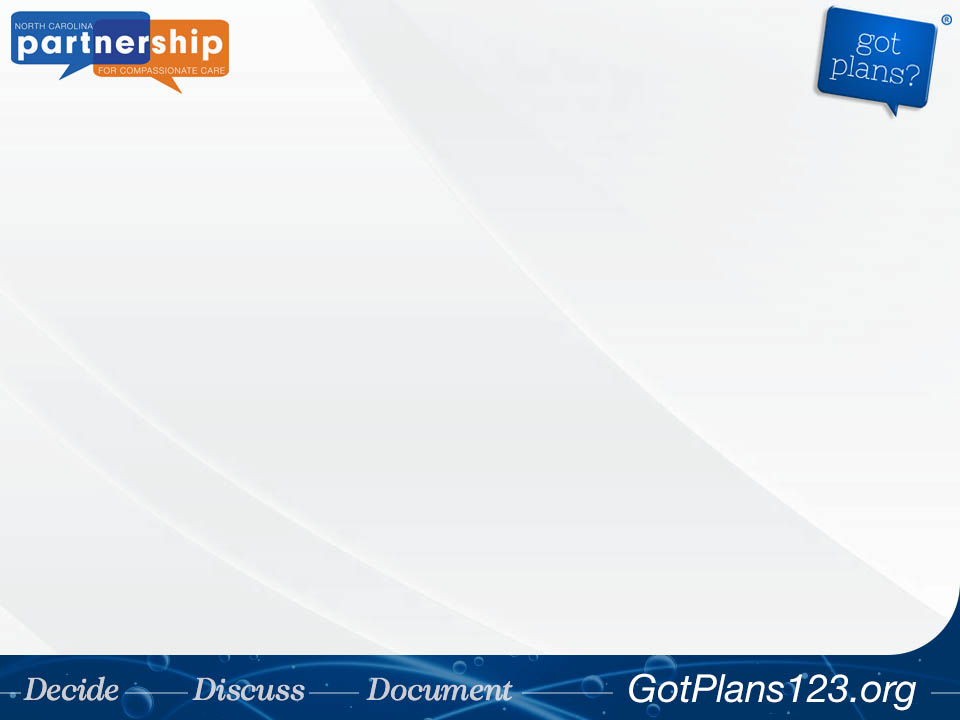 Advance Care Planning
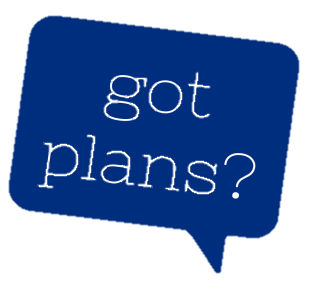 It’s as simple as 1, 2, 3…
Decide what kind of health care you would want and who you would want to speak for you if you could not speak for yourself
1
We plan for
college, marriage,
a baby, & retirement…
but we don’t prepare
for the end of life. 

Let’s change that!
Discuss your wishes with your loved ones and healthcare providers
2
Document your wishes in the form of an advance directive
3